Five Dynasties andten kingdoms
907-960AD
It’s time for CHAOS…again.
Jiedushi
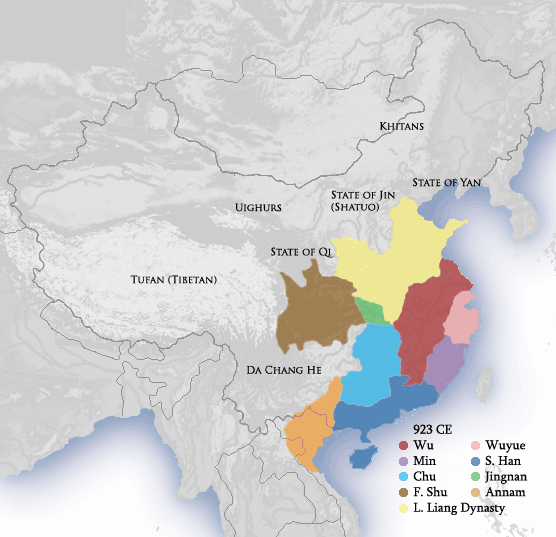 Military governors rebel!
5 Dynasties change rapidly in north
10 Kingdoms fight for power in south
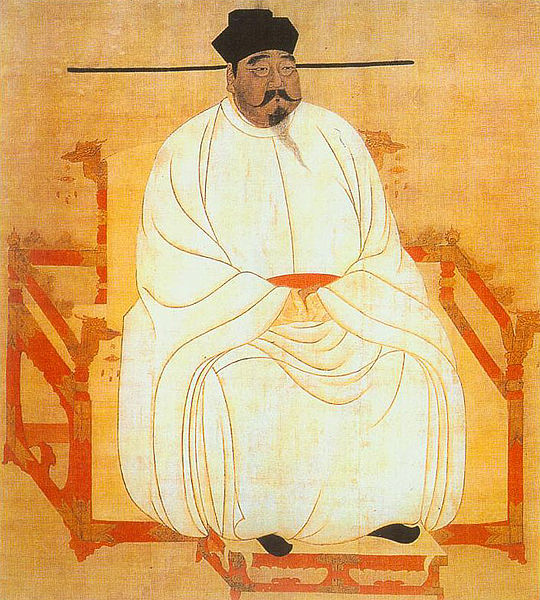 Unifies China, beginning the Song Dynasty, 960 AD
Emperor Taizu
Capital
City:
Kaifeng
Song Dynasty
960-1279 AD
China’s powerful
Northern
neighbors
Liao Dynasty (907-1125) = Khitan Empire
W. Xia (1038-1227) = Tangut Empire
Defeat Liao Dynasty
& betray
Hui Zong
Jin(n) Dynasty = Jurchen
1115 - 1234 AD
Capital
City:
Lin’an
(a.k.a. Hangzhou)
Southern Song Dynasty
1127-1279 AD
Mongol Empire Before 1259
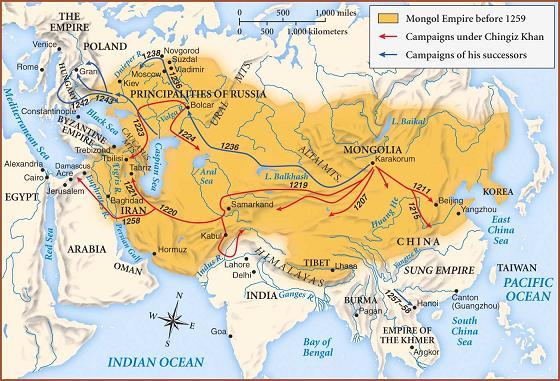 Mongol Empire is Biggest Ever!
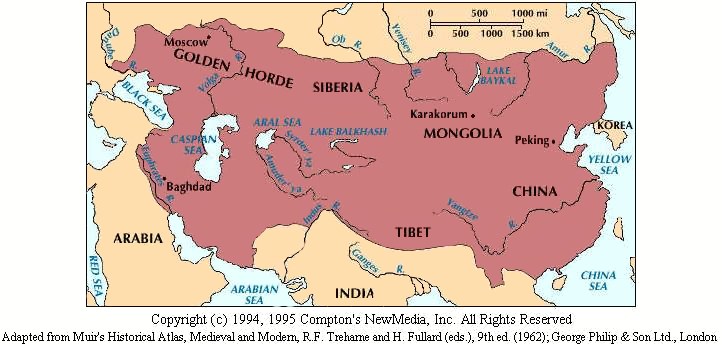